Musings about SOS
Buddy Bland


Presented to:
SOS20 Conference
March 25, 2016
Asheville, NC
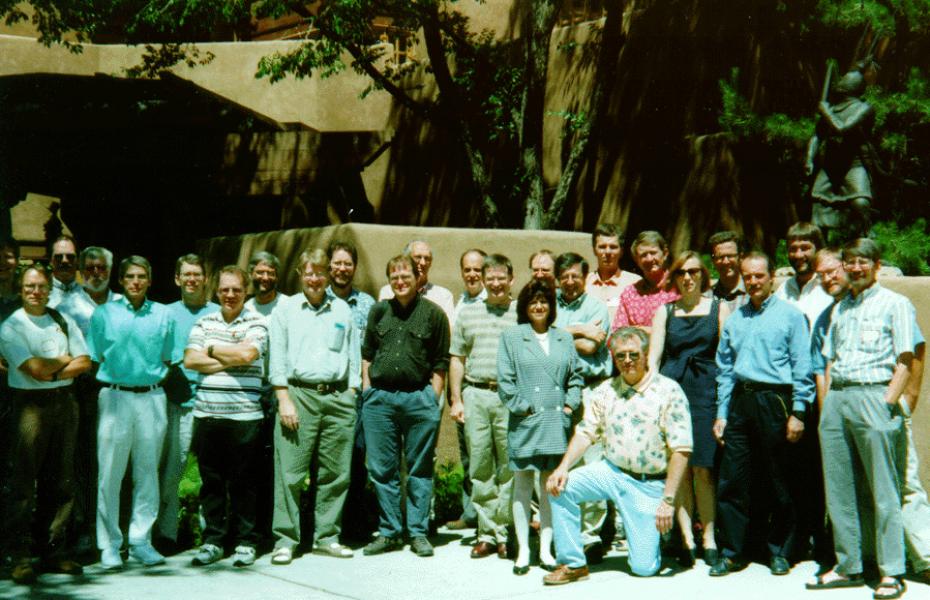 Why SOS?
In June, 1997, members of the group from Sandia, Oak Ridge, and the Swiss supercompting center kicked of the first SOS conference in Santa Fe.
SOS is about the needs of parallel clusters and MPP systems at scale
In 1985, a group of pioneers in parallel processing founded the Intel Supercomputer Users Group
ISUG was an independently run, non-profit organization. 
Charter: “To promote the exchange of information among users of Intel scalable supercomputer products and between the users and the Scalable Systems Division of Intel.”
But in 1996, Intel SSD was disbanded and the ISUG dissolved.
SOS 1 June 1997 Santa Fe
SOS Steering Committee
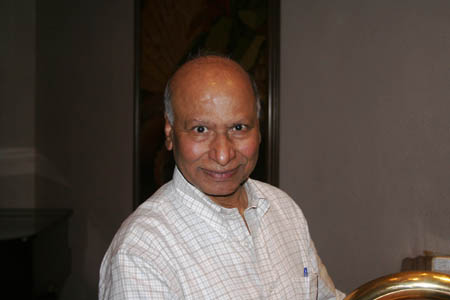 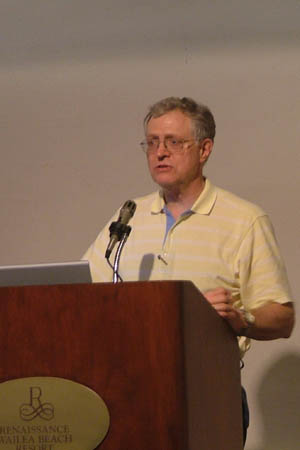 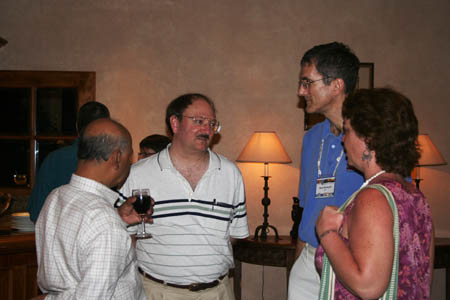 Bill Camp – Sandia
Neil Pundit – Sandia
Al Geist – ORNL
Ralf Gruber – EPFL
Marie-Christine Sawley – ETHZ
Pierre Kuonen – HEIA-FR
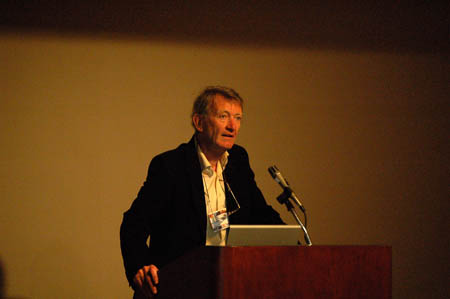 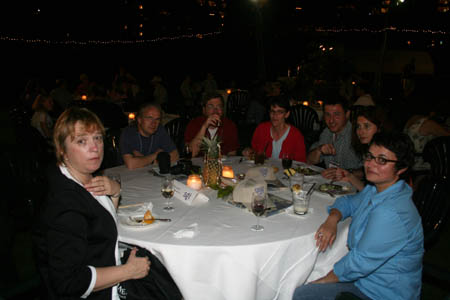 Pictures from SOS10
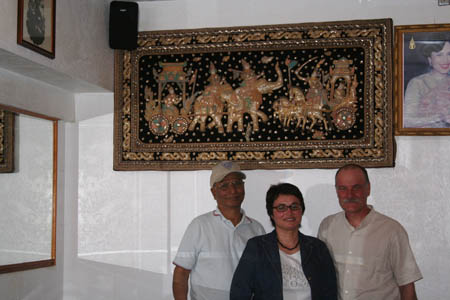 [Speaker Notes: HEIA-FR:  University of Applied Sciences in Fribourg Switzerland]
List of SOS Conferences
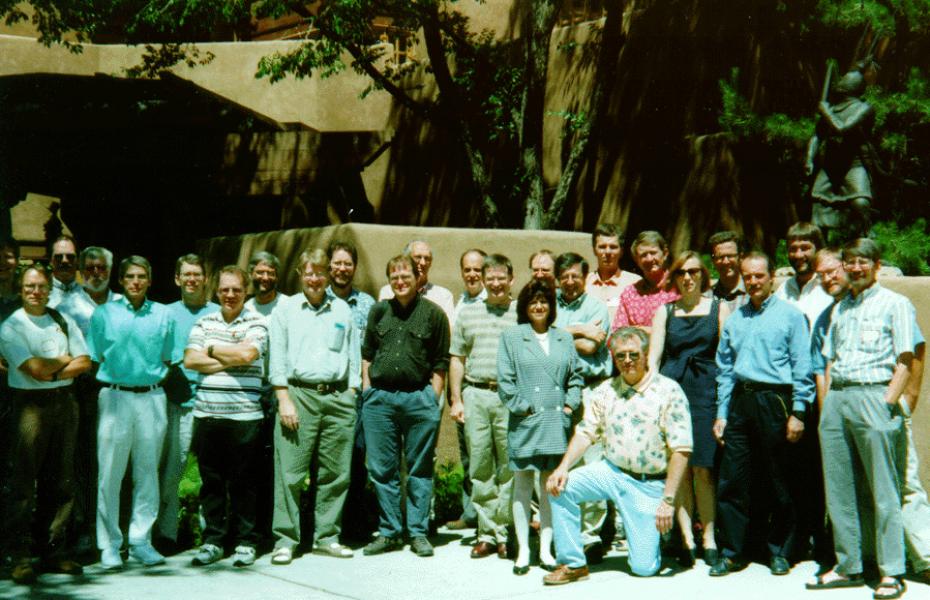 SOS 1 June 1997 Santa Fe
[Speaker Notes: We have rotated the conference hosts among the three labs

Most of the conferences have been in March]
We have been to some beautiful locations!
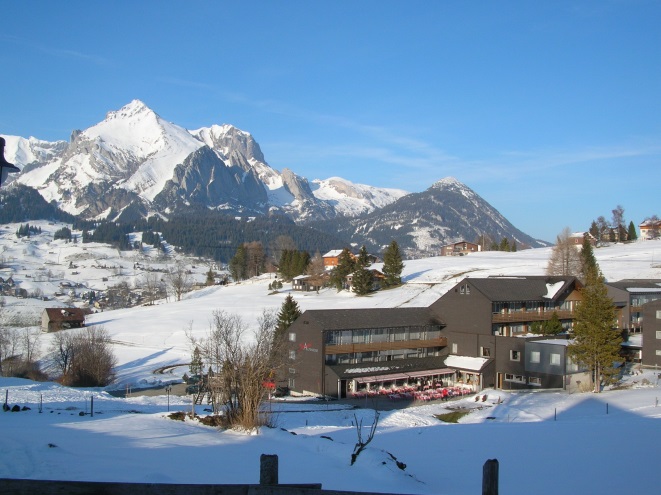 SOS 7 2003 Durango
SOS 12 2008 Wildhaus
SOS 18 2014 St. Moritz
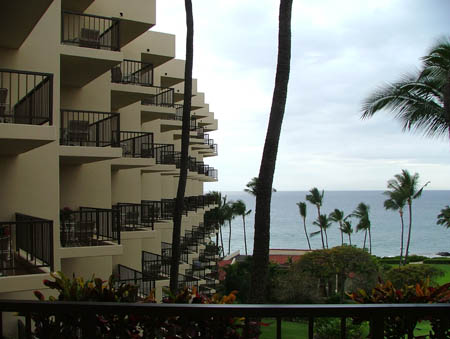 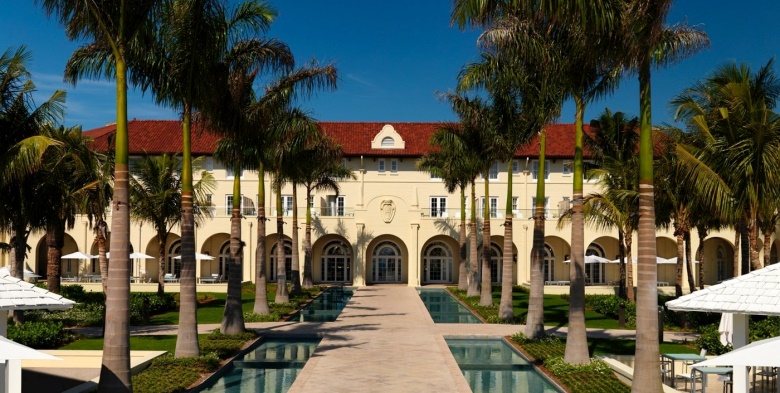 SOS 10
2006
Maui
SOS 11
2007
Key West
And heard many interesting talks
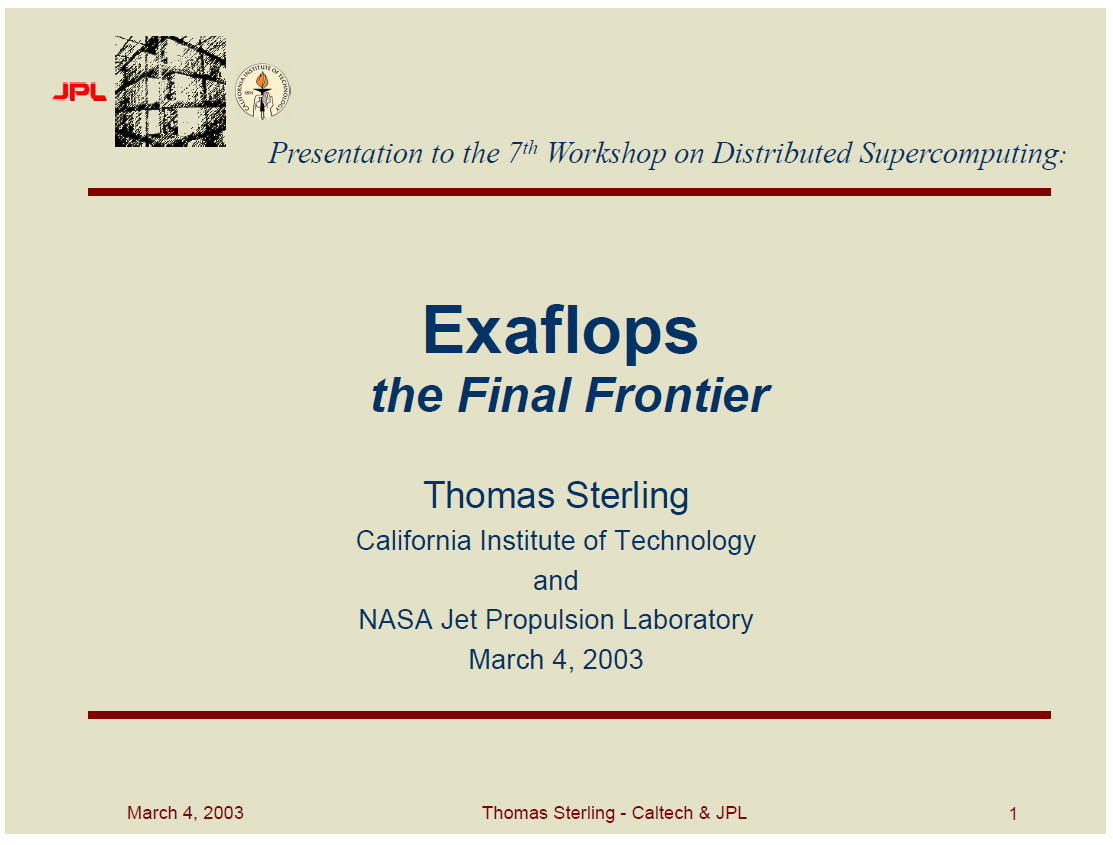 SOS7    Durango    2003
[Speaker Notes: When Thomas Sterling gave the dinner talk in 2003, the #1 system on the Top500 list was the Earth Simulator at 36TF – 5 orders of magnitude from Exaflops!]
There have been three tracks for talks
1.   Computer Systems and Architecture
We have seen and discussed systems that span Gigaflops, Teraflops, Petaflops, and Exaflops
Vectors, PIMs, SMPs, Clusters, Thin nodes, Fat Nodes, FPGA, Multi-core, SOC, Many-core, Cell, GPUs
Memory bandwidth issues have been a common theme
Power and Cooling constraints
There have been three tracks for talks
2.   System Software and Tools
Message passing models (pre-MPI, Portals, PGAS, etc.)
Grid Computing
Operating Systems (LWK, Full OS, Function Shipping)
Runtime systems
I/O issues, File Systems
Data Analytics
Virtualization
Compilers, Debuggers
AMR techniques
There have been three tracks for talks
3.   Applications and Performance Tuning
Algorithms
Fault Tolerance
Numerical and I/O Libraries
Parallelism
Data Motion
Workflows
It is interesting to see what we got right and what was a little off
Jaguar – 2008
Sockets: 37,544
Cores: 150,176 (quad)
Memory: 300 TB
Disk Capacity: 10 PB
Disk Bandwidth: 240 GB/s
Interconnect XC BW: 230 GB/s
Memory BW: 1 PB/s
Price: ~$100M
Bill Camp: SOS7- 2003
Favorite Presentations
Dan Reed   SOS10   2006
Thomas Sterling  SOS7  2003
[Speaker Notes: Sterling:  “Programming will be easier [on Exascale] …”

Dan Reed:  “You telephone the local nuclear power plant before you boot the system”]
Favorite Presentations
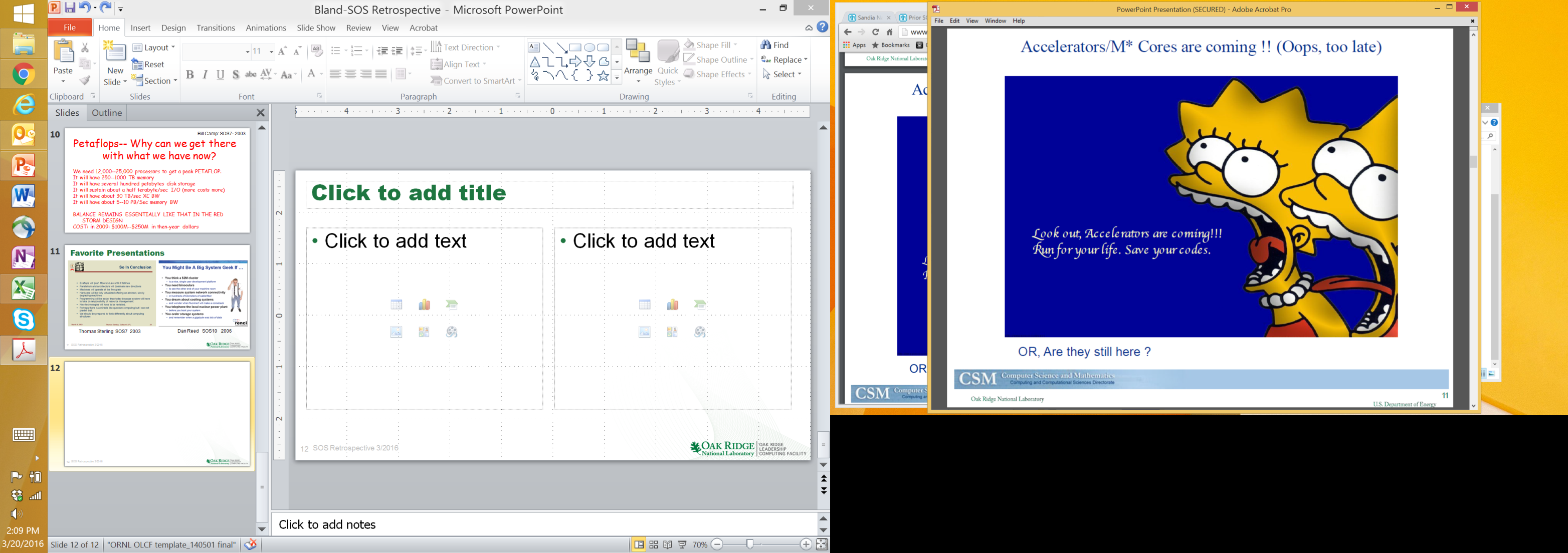 Steve Poole  SOS11  2007
Thomas Schulthess  SOS13  2007
[Speaker Notes: Steve Poole – “Look out, Accelerators are coming”

Schulthess – a very nice representation on the multidisciplinary team needed to sustain a PF on an application for the Gordon Bell award]
Favorite Presentations
Steve Scott  SOS13  2009
Sudip Dosanjh  SOS14  2010
[Speaker Notes: Steve Scott – Key issues: Power, resiliency, data locality, productivity

Sudip Dosanjh – Exascale project plan]
Favorite Presentations
Bob Wisniewski  SOS18  2014
Steve Plimpton  SOS20  2016
[Speaker Notes: Bob Wisniewski – PEZ

Steve Plimpton – This year’s winner!  Dr. Seuss GF, TF, PF, EF]
Summary
SOS has been a useful conference series
Discussions about problems we all will face
Interesting research areas to help address challenges
Research in other fields that may apply to HPC
We need a single web site to archive all of the SOS workshop information and presentations so it isn’t so hard to find this stuff!
Many of the years information is lost – or at least Google doesn’t know about it (same thing)